Theseus     A Greek Hero
3rd Primary School of Voula
Theseus was a hero in Greek mythology and a legendary king of Athens.
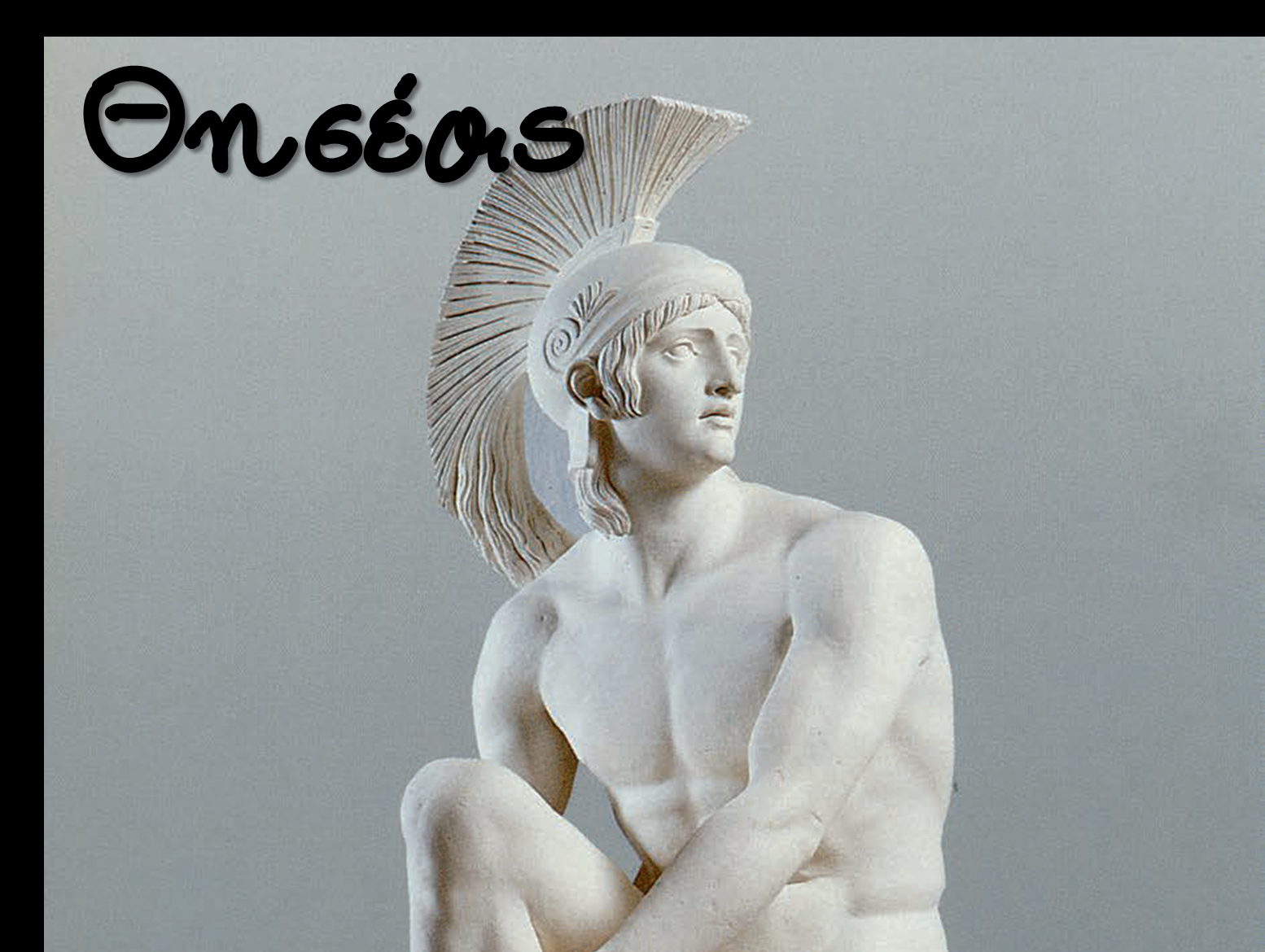 He was not only brave and strong, but also clever and wise.
2
Ηis mother was Aethra.
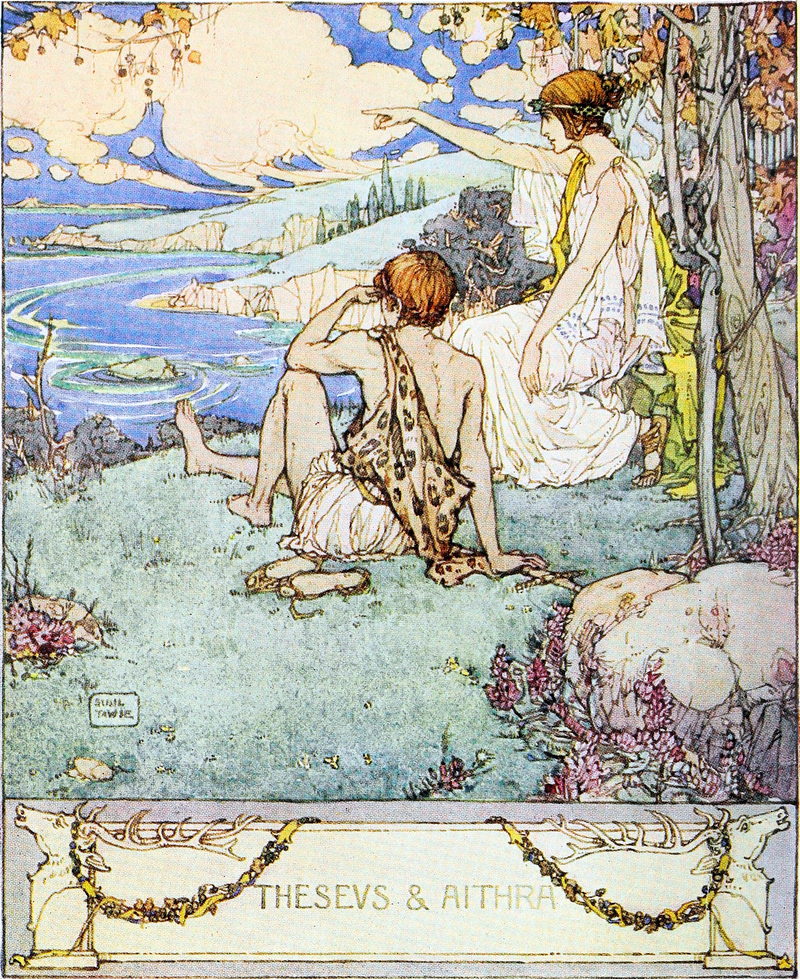 3
Theseus had two fathers.
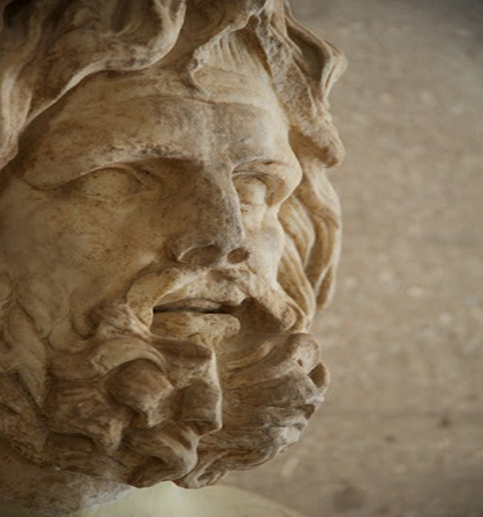 One father was Aegeus, 
 King of Athens.
Ηis  other father was Poseidon, the god of the sea.
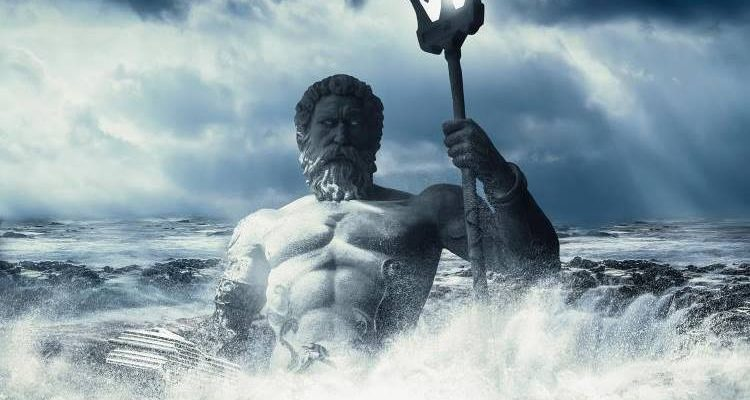 Aegeus left Aethra and his new-born son, and went to Athens. But before leaving, he left his sword and sandals under a huge rock. He told Aethra to send Theseus to Athens when he was able to retrieve these items from under the rock.
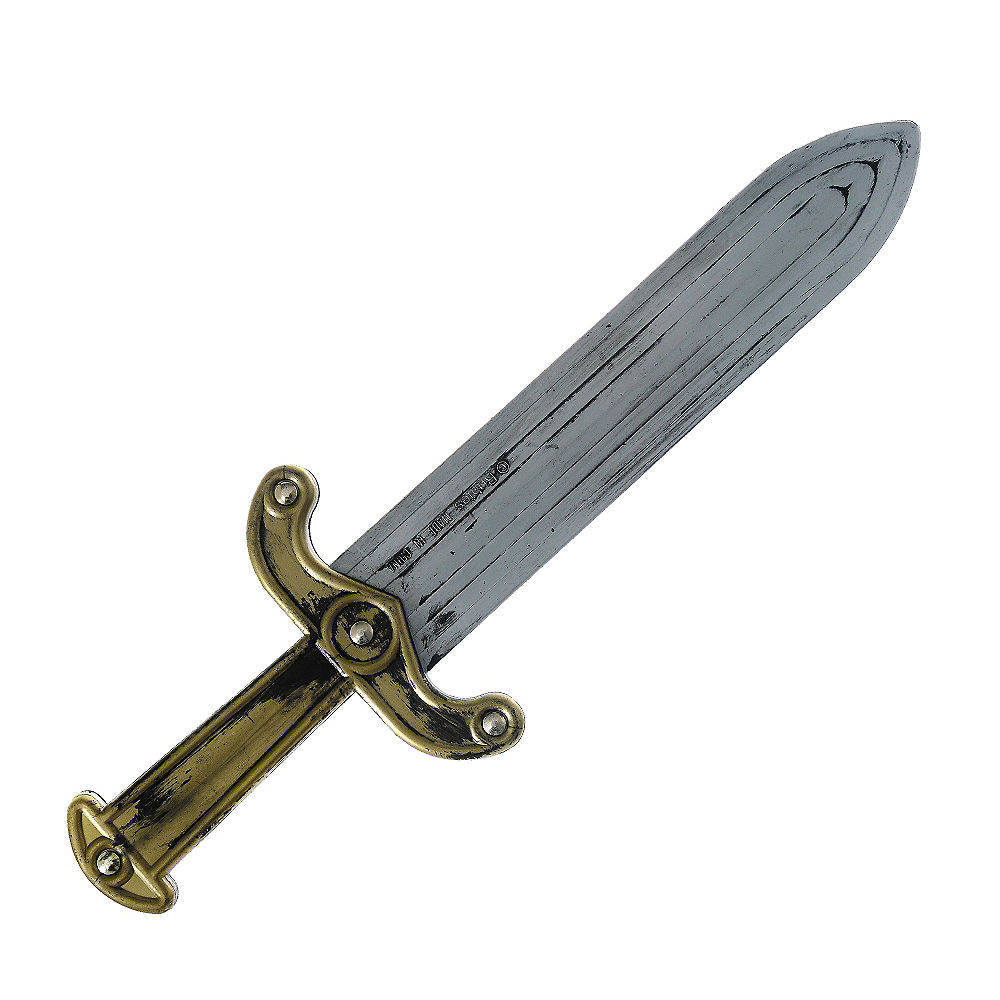 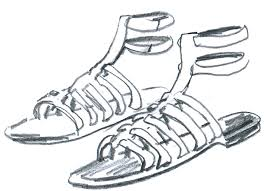 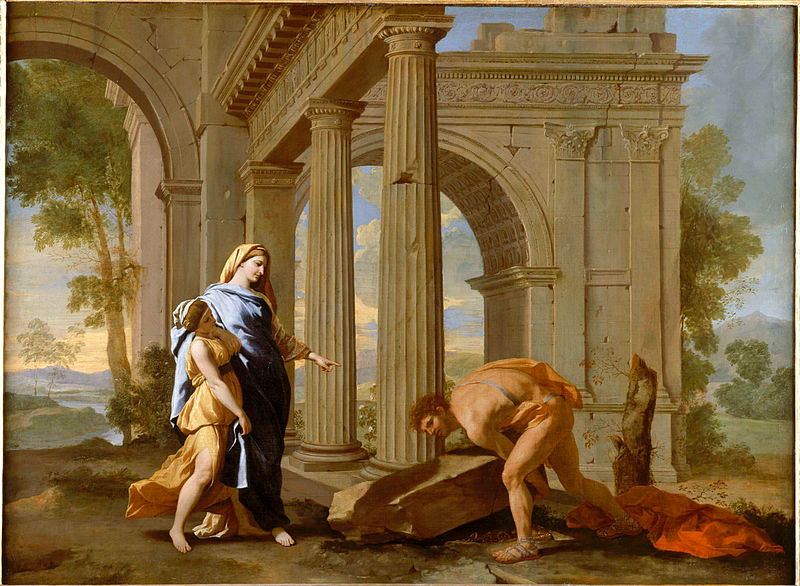 Theseus easily picked up the large rock and found his father’s items so he started his journey to Athens.
7
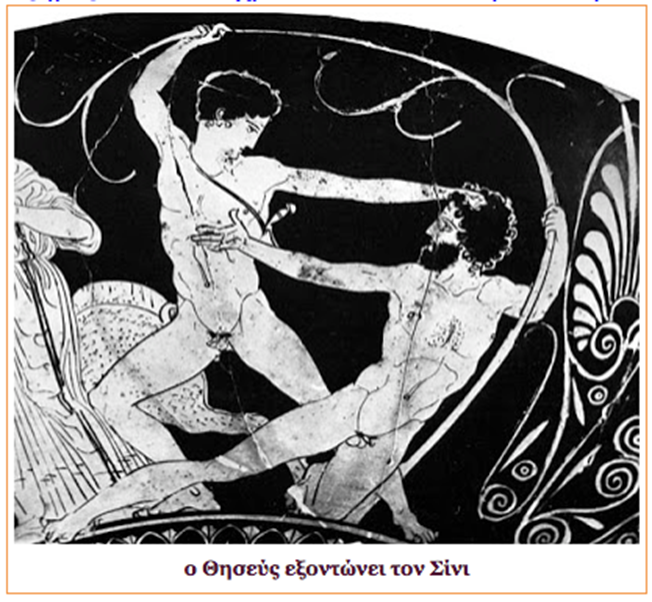 Along the road he had to fight six battles.
   
     He defeated four   
     dangerous thieves…..
8
…and one giant
one monster pig …
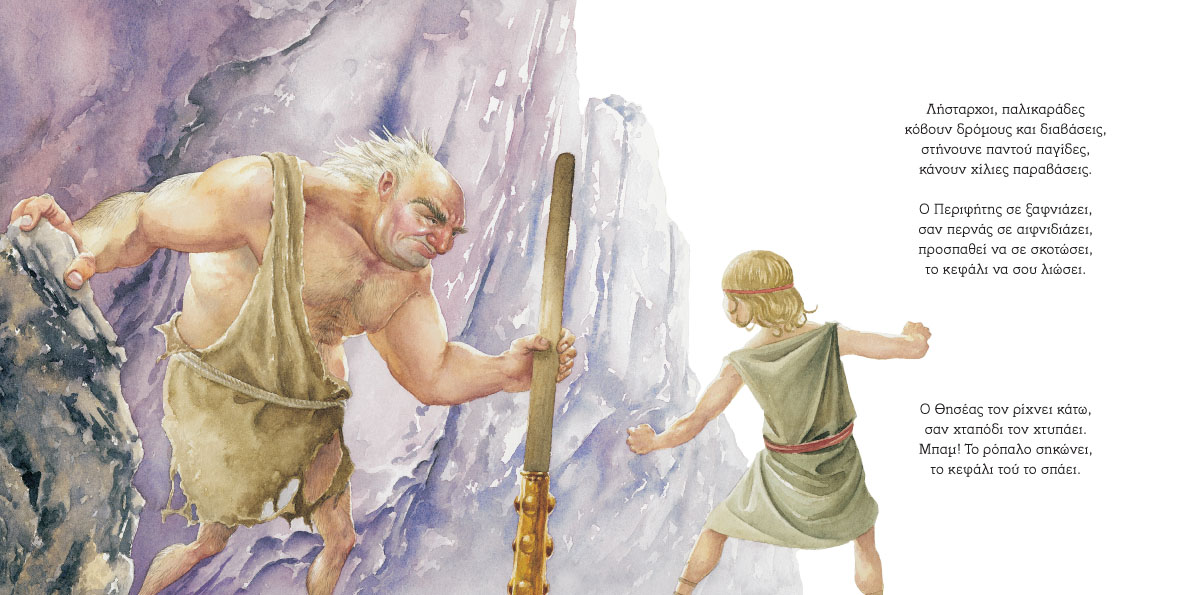 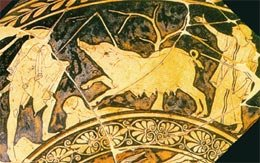 9
Sometime later came Theseus’ greatest challenge.

       Battle with the Minotaur
10
Every seven years King Minos of Crete forced Athens to send seven  young men and seven  young women to sacrifice to the Minotaur.
   These young Athenians went to Crete in a ship that had black sails.
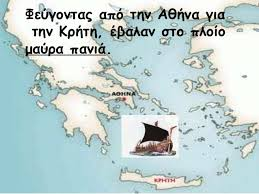 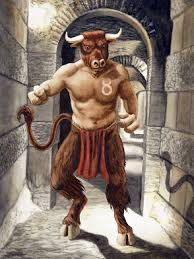 Minotaur was a        half-man, half-bull creature…
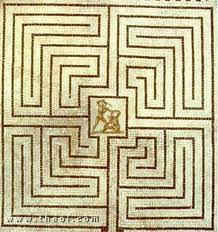 …that lived in a complicated maze,  the labyrinth, under Minos’ castle.
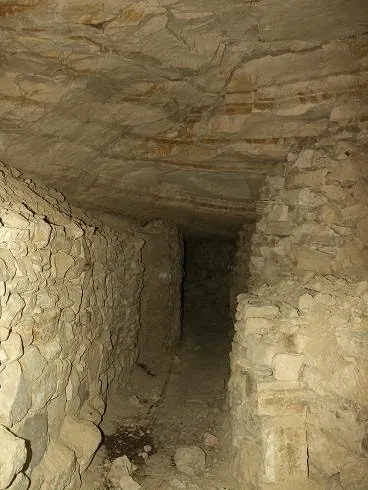 Theseus volunteered to be one of the 7 men, promising to kill the Minotaur and end this tradition.
   Aegeus, his father made him promise to change the ship’s sails  from black to white before he returned to show that he had succeeded.
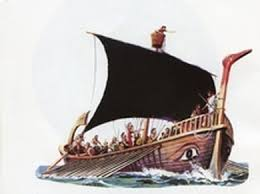 14
When Theseus arrived in Crete, King Minos’ daughter Ariadne fell in love with him and decided  to help him escape the labyrinth.
     So she gave him a ball of silk thread and a sword.
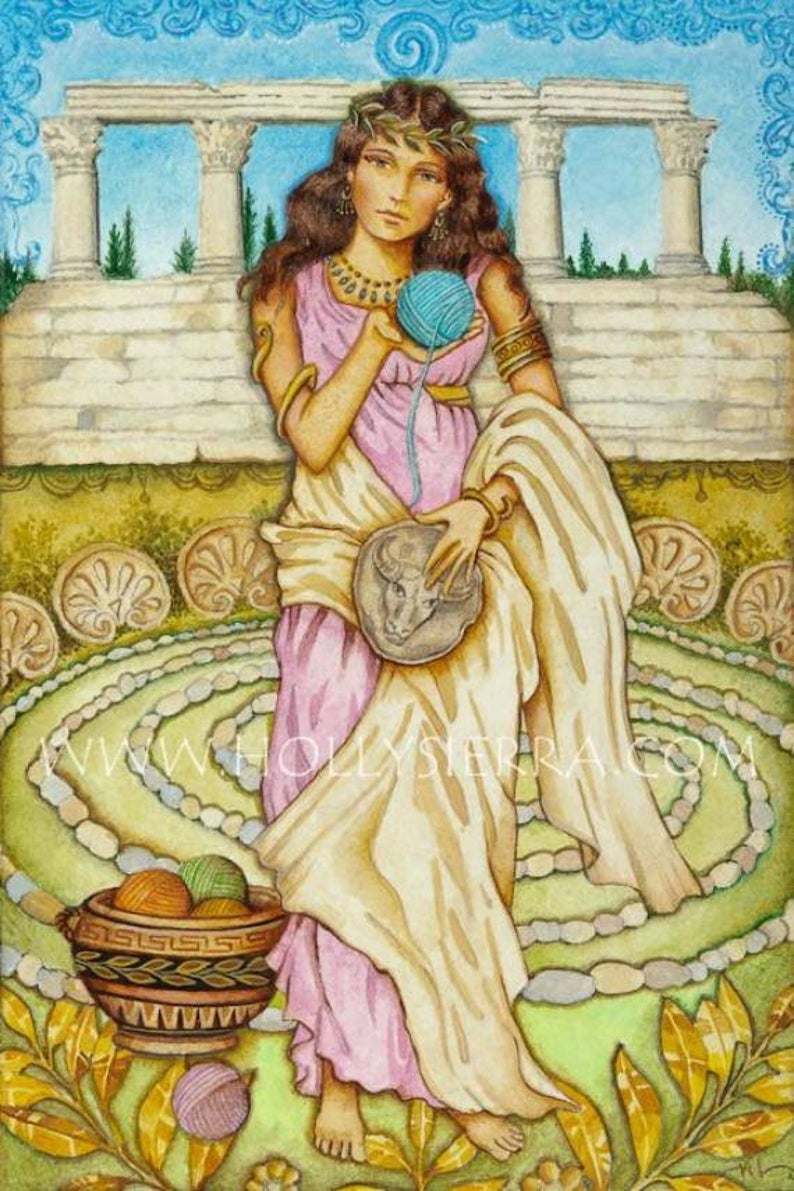 15
Theseus and the Athenians entered the maze and tied the end of the thread near the door, letting out the string as they walked. They continued  until they found the sleeping Minotaur in the center. Theseus attacked and there was a terrible battle until the Minotaur was killed.
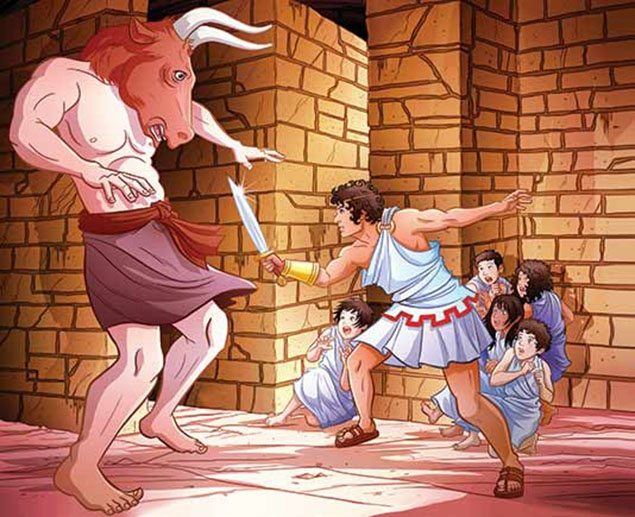 16
They then followed the thread back to the door and were able to board the ship with the waiting Ariadne before King Minos knew what had happened.
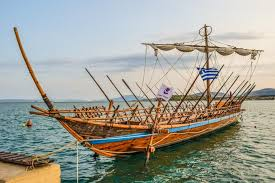 But Theseus forgot to change the ship’s sails from black to white.
His father, seeing the black sails  on the approaching ship, assumed Theseus was dead. Aegeus threw himself off the cliffs and into the sea to his death. That’s why this  sea  is called  Aegean Sea.
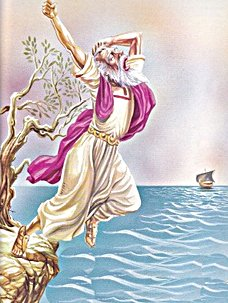 Theseus became King of Athens after his father’s death. He led the people well and united the people around Athens. He is credited as a creator of democracy.
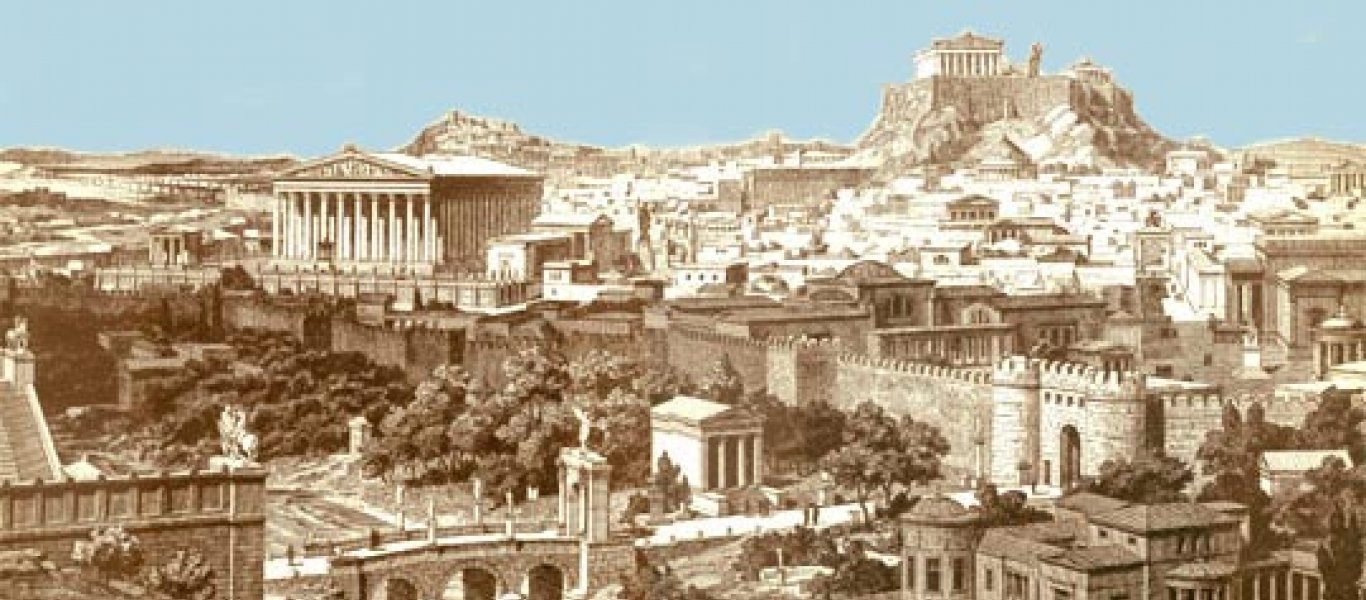 19
Thank you!!!